LekcjaTemat: Symetria środkowa.
środek symetrii figur
Figury symetryczne względem punktu
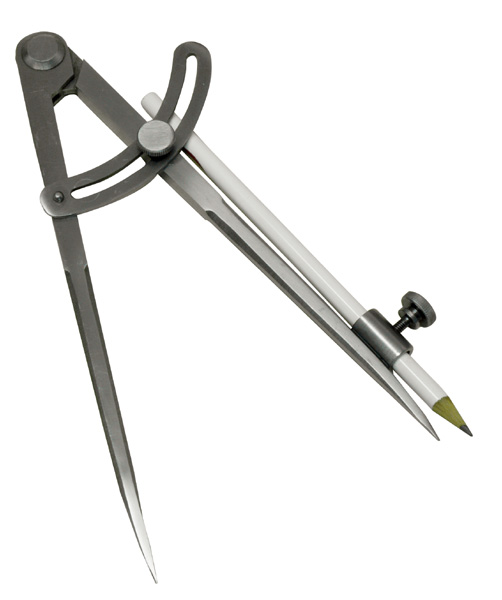 A
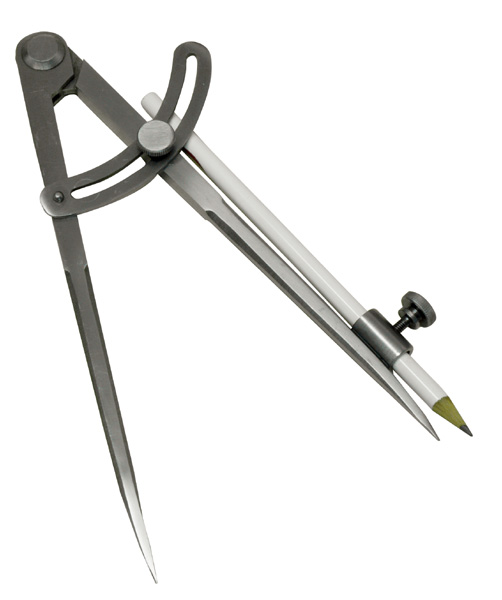 S
A`
Punkty A i A` są symetryczne względem punktu S jeśli punkt S jest środkiem odcinka AA`
C
B`
A`
A
S
B
C`
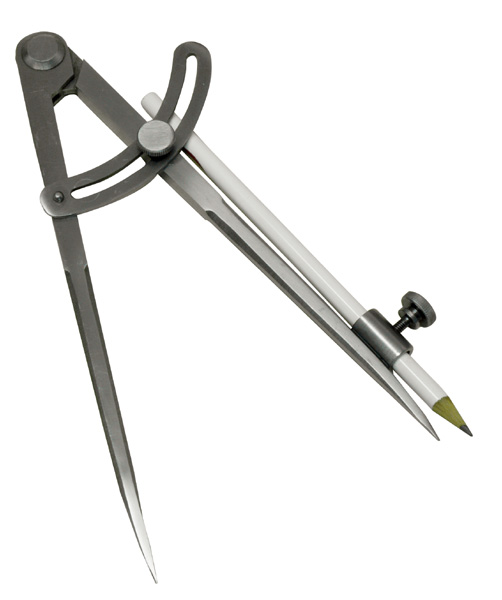 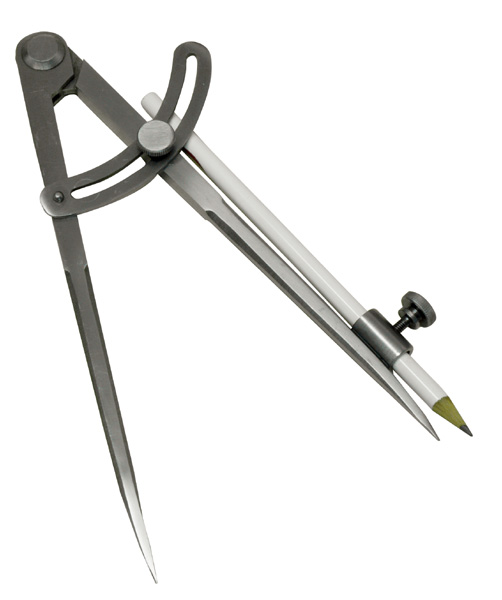 Figury symetryczne względem punktu są przystające.
Dwie figury są symetryczne względem punktu, jeżeli każdą z tych figur można otrzymać przez obrót drugiej figury o 180 stopni dookoła tego punktu.
LekcjaTemat: Symetria środkowa w prostokątnym układzie współrzędnych.
Cel lekcji:

Nauczymy się zaznaczać punkty i rysować figury symetryczne do danych względem początku układu współrzędnych.
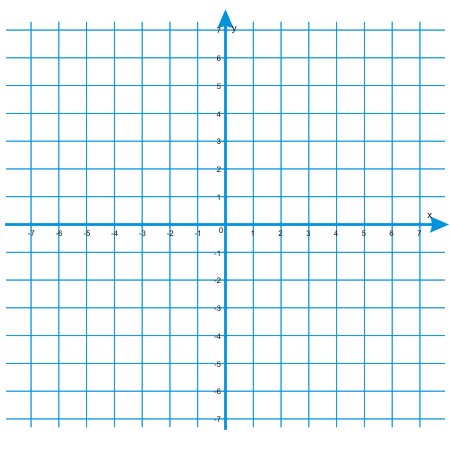 A=(2,4)
B=(-3,2)
S
B`=(3,-2)
A`=(-2,-4)
Współrzędne punktów symetrycznych względem początku układu współrzędnych są liczbami przeciwnymi
Ćwiczenie. Zaznacz punkty symetryczne do danych względem początku układu współrzędnych.
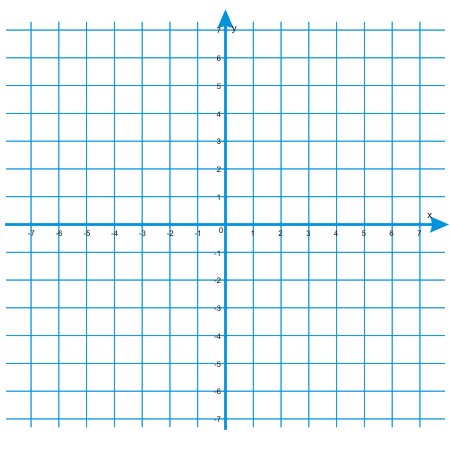 A=(-3,5)
D`=(-3,4)
C`=(6,3)
B=(3,2)
S
B`=(-3,-2)
D=(3,-4)
C=(-6,-3)
A`=(3,-5)
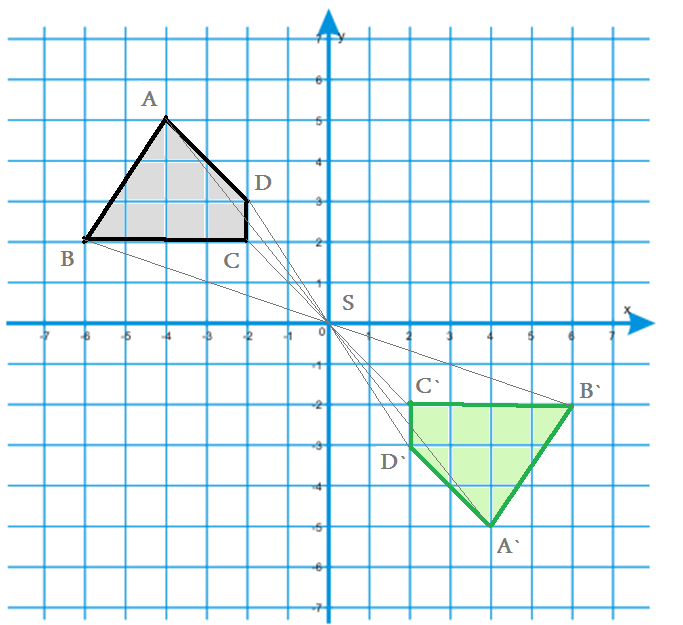